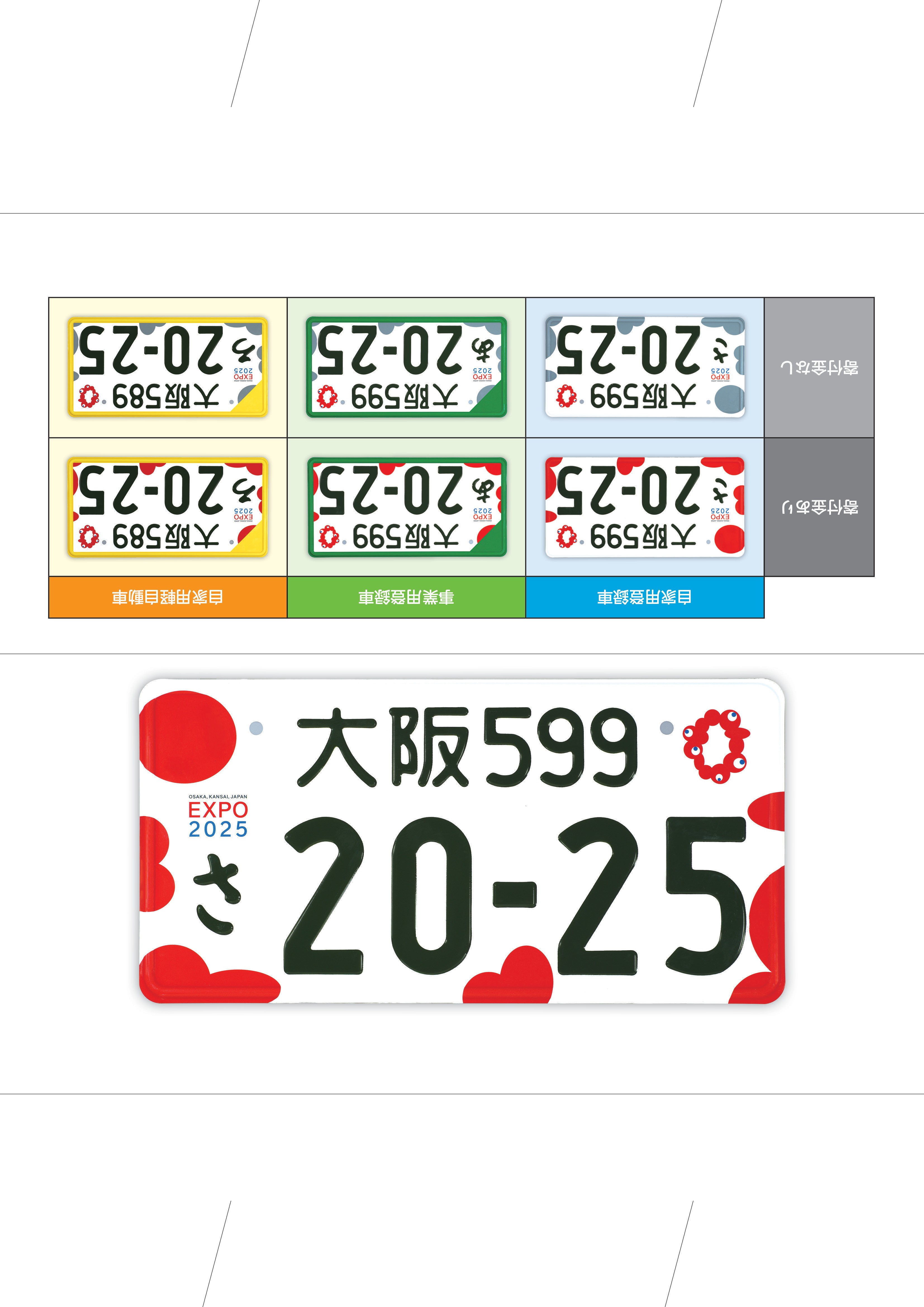 1,000円以上の寄付をしていただきますと、フルカラー版の図柄が選択できます。
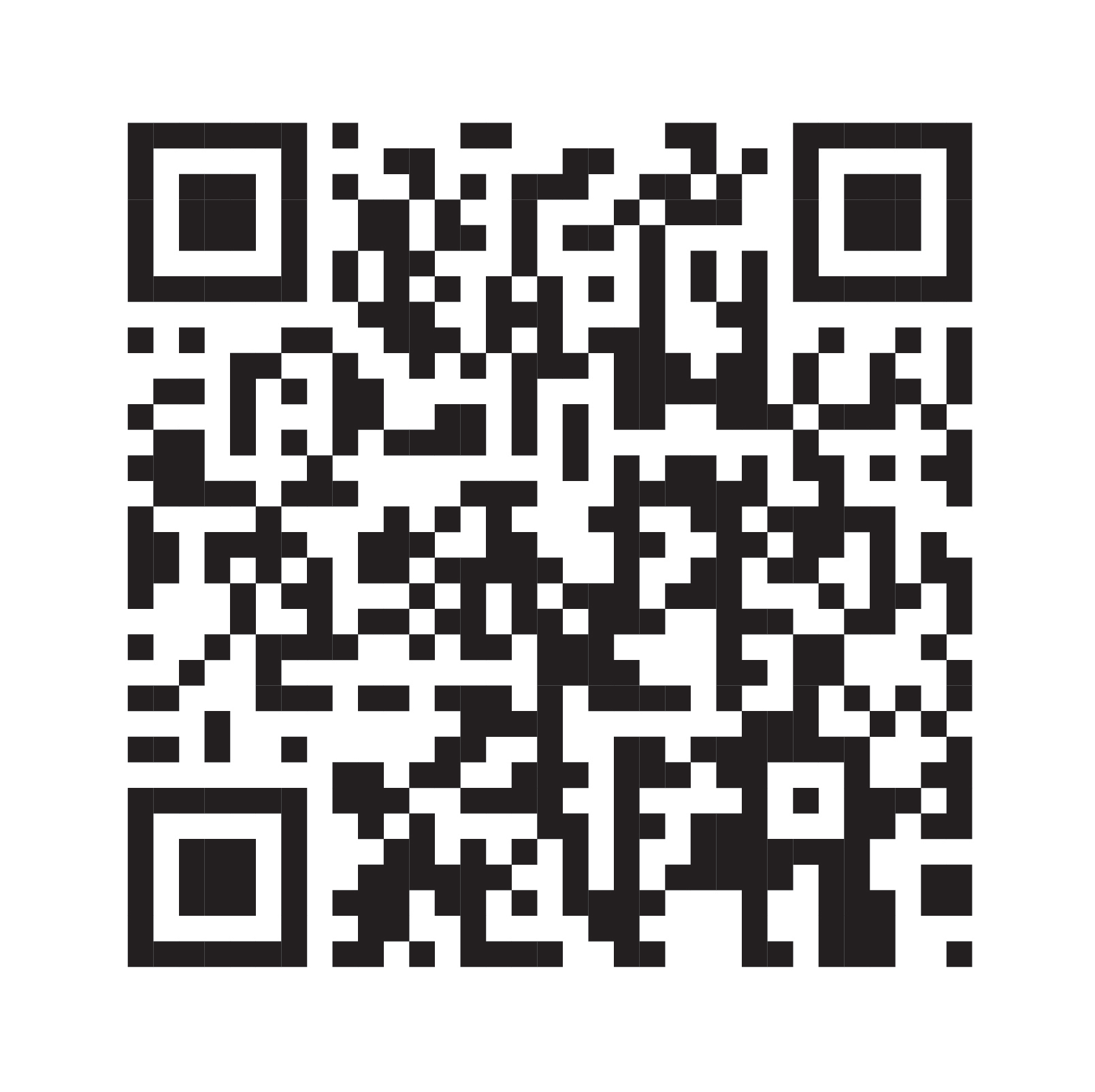 新登場	大阪・関西万博特別仕様ナンバー令和４年10月24日（月）交付開始！